New Neurons for Old BrainsCan We Regulate Adult Neurogenesis for Cell Therapy in the Brain?
Chana de Wolf, M.S. 

Advanced Neural Biosciences, Inc. &
Institute for Evidence Based Cryonics
No New Neurons?
“Once development was ended, the fonts of growth and regeneration of the axons and dendrites dried up irrevocably. In the adult centers, the nerve paths are something fixed, and immutable: everything may die, nothing may be regenerated.”
				-- Ramón y Cajal, 1928


Well, that’s depressing.
What is Neurogenesis?
Literally means “birth of neurons” – the process by which new neurons are generated from neural stem/progenitor cells (NPCs)

Neurogenesis is the process by which the developing brain is populated with neurons

Continues throughout adulthood in discrete areas
Most new neurons die shortly after generation, but some are integrated into existing neural circuits
Adult neurogenesis is the production of new, functional neurons in the adult brain
Where Does Adult Neurogenesis Occur?
Olfactory system
Subventricular zone (SVC) - within the CNS
Rostral migratory route to olfactory bulb (OB)
Olfactory epithelium – outside the CNS
Turnover of receptor neurons

Hippocampal formation
Subgranular zone (SGZ) of the dentate gyrus (DG)
Cumulative (i.e., not turnover related)
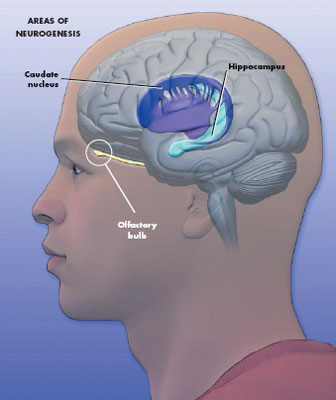 A Brief History of Neurogenesis Research
Can neurons divide? Early neuroanatomists never found evidence for neuronal division

Joseph Altman first described adult mammalian neurogenesis in the rodent hippocampus in 1965
Because the concept of stem cells in the brain did not yet exist, his findings were regarded with skepticism

The discovery of neural stem cells (Reynolds and Weiss, 1992) finally gave adult neurogenesis its plausible basis more than 30 years after its discovery
It’s All About the Stem Cells, Baby
Embryonic stem cells display unlimited capacity for self-renewal and differentiation into various cell types.

1960s work on human in vitro fertilization gave rise to the modern idea of stem cells
Embryonic stem cells (from mice) were not successfully cultured until 1981
Human embryonic stem cells were not cultured until 1998 – sparking the “stem cell debate”

Stem cell therapies today exist for certain types of leukemia and other disorders
Why Does the Adult Brain Make New Neurons?
The adult brain routinely does exactly what tissue engineers intend to do in (stem) cell-based therapy for the brain: make new neurons

Many key questions have been investigated, and a core idea has emerged:

There are specific functional and computational needs in the adult brain that are best addressed by adding new neurons rather than just improving synaptic connectivity
Many other questions remain:
How does the brain do it?
What is so special about the new neurons?
How are they integrated into existing networks?
How could they contribute to brain function?
Why is adult neurogenesis restricted to only a few brain regions?
How does the brain “know” that more neurons are needed, and how is this demand translated into signals a precursor cell can “understand?”
How is adult neurogenesis regulated on the various levels from behavioral to molecular?
Which genes govern adult neurogenesis, and are any of them specific to adult neurogenesis?
Does it have anything to do with regeneration?
What happens if it fails?
Are there neuroplastic or other stem cell disorders of the brain?
Can adult neurogenesis be stimulated and employed to improve regeneration?
The Hippocampus
The “gateway to memory”

Prepares and evaluates information before long-term storage takes place in cortical regions

Primarily processes and consolidates declarative information (knowledge of facts and events)

 Relates items in space and time 
Coordinate systems = “episodic” memory
Adult Hippocampal Neurogenesis
New excitatory granule cells in the dentate gyrus

Far fewer new cells produced than in SVZ/OB

Adult hippocampal neurogenesis is cumulative (i.e., does not contribute to a turnover)

Occurs in four phases
(1) Precursor cell phase
(2) Early survival phase
(3) Post-mitotic maturation phase
(4) Late survival phase
Neurogeneic vs. Non-neurogenic Regions: The Neurogenic Niche
Cell genesis outside the neurogenic regions

Neurogenesis outside the neurogenic regions

Reactive and regenerative adult neurogenesis

Exogenously induced adult neurogenesis
Regulation of Neurogenesis
Historically measured as change in cell numbers
Limitations of this approach have led to new assays: electrophysiology, gene or protein expression, etc.

Occurs on different conceptual levels:
Regulation on the level of systems and behavior
Regulation on the level of cell-cell signaling
Regulation within the individual cell

For the full picture, one level cannot be understood without the others
Factors Affecting Regulation
Activity-dependent regulation
Learning / enrichment
Physical activity
Sleep
Odors
Nutrition
Stress

The arch-nemesis: Aging
Even in the absence of neurodegeneration, cognitive impairments are manifold
Neurogenesis greatly decreases with age
Aging and Adult Neurogenesis
Adult neurogenesis declines but does not completely disappear
Detected in postmortem samples from 72-year-old individuals

Enrichment and physical activity still exert a positive effect on adult neurogenesis in older animals

Nevertheless, neurogenic niches show obvious age-related changes
Alterations affect both the precursor cells and the niche factors themselves
Reactive and Regenerative Adult Neurogenesis
Reactive neurogenesis in response to insult (ischemia and hypoxia)

Regenerative neurogenesis as a means of addressing neurodegenerative disorders
Promotion of endogenous neurogenesis
Delivery of neural stem cells
Potential for Regenerative Medicine
There is presently no reasonable evidence that adult mammalian neurogenesis is a mechanism of endogenous cell replacement after damage

Adult neurogenesis is NOT primarily regenerative and reactive, but contributes to brain plasticity in an activity-dependent way. 

Adult neurogenesis represents a special case of structural adaptation, and the situations evoking this plasticity include pathology